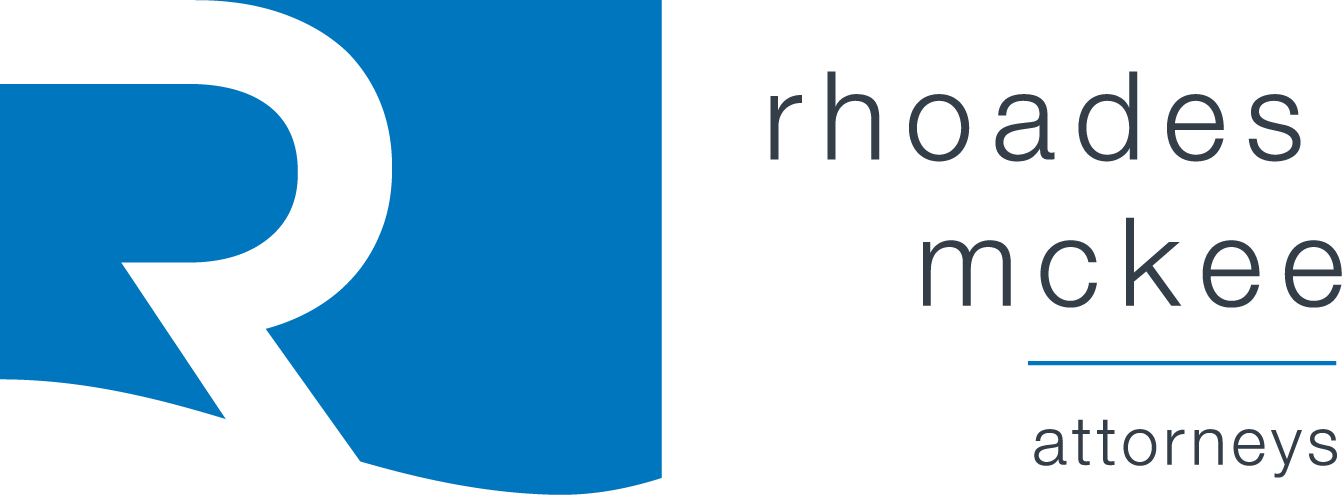 May 12, 2020
Sale of a Distressed Business
Jon Siebers
David Bevins
moving forward, with you
Potential Deal Structures and Common Legal Issues
Jon Siebers
What is a “distressed business”?
For purposes of our discussion, a distressed business is a business that is having difficulty satisfying its obligations to its creditors.
“Distressed” does not necessarily mean insolvent.
Creditors come in all shapes and sizes, but for purposes of this discussion, we’ll assume the primary creditors of the distressed business are a bank, which is the senior, secured lender, and vendors, which are unsecured.
Potential Deal Structures
Traditional asset or stock sale
Purchase of senior lender’s debt followed by foreclosure sale
Cooperative foreclosure by senior lender
363 sale through bankruptcy court
Traditional Asset or Stock SaleGeneral Discussion
Asset sales are preferred by buyer because they help the buyer avoid most claims of unsecured creditors, but stock sales are possible too if buyer is comfortable following due diligence
Asset sales work best when the value of the business or the assets is at least equal to the amount owed to the senior lender. If value is less than debt, buyer and seller will need to come up with the difference, or senior lender will need to accept a haircut on the deal.
Traditional Asset or Stock SaleVendor Issues
In a stock sale, any claims vendors have against the business that are not paid off by the seller at closing will likely become the buyer’s problem. So, if the seller has significant payables to vendors, stock sales become less attractive.
In an asset sale, generally speaking, claims vendors have against the business that are not paid off at closing will remain with the seller and not become the buyer’s problem. This makes asset sales more attractive when payables to vendors are significant.
Assuming that all vendors will not get paid off at closing, the buyer will need to have a plan for working with the seller’s vendors or for working with new vendors.
Traditional Asset or Stock SaleVendor Issues
At a minimum, vendors are going to want to understand the buyer’s financial capacity if products or services are to be supplied on credit.
Buyers should be cautious about making critical vendors whole because they could then be deemed to have assumed the liabilities of the seller, thereby opening themselves up to claims other seller creditors.
Traditional Asset or Stock SalePurchase Price Issues
Buyers and sellers need to take care to comply with the Michigan Uniform Voidable Transactions Act (used to be known as the Fraudulent Conveyances Act). I’ll refer to this as the UVTA.
If a transaction fails to comply with the UVTA, courts have the power to:
Set aside (i.e., undo) the sale; 
Seize the assets from the buyer and sell them to satisfy the seller’s debt; or
Force the buyer to pay the seller’s creditors. 
  So, compliance is critical.
Traditional Asset or Stock SalePurchase Price Issues
A transaction violates the UVTA if made with the actual intent to hinder, delay, or defraud any creditor of the seller. Factors the court looks at to determine actual intent include: 
The transfer or obligation was to an insider.
The debtor retained possession or control of the property transferred after the transfer.
The transfer or obligation was disclosed or concealed.
Before the transfer was made or obligation was incurred, the debtor had been sued or threatened with suit.
The transfer was of substantially all of the debtor's assets.
The debtor absconded.
Traditional Asset or Stock SalePurchase Price Issues
The debtor removed or concealed assets.
The value of the consideration received by the debtor was reasonably equivalent to the value of the asset transferred or the amount of the obligation incurred.
The debtor was insolvent or became insolvent shortly after the transfer was made or the obligation was incurred.
The transfer occurred shortly before or shortly after a substantial debt was incurred.
 The debtor transferred the essential assets of the business to a lienor that transferred the assets to an insider of the debtor.
Traditional Asset or Stock SalePurchase Price Issues
A transaction also violates the UVTA if the seller does not receive a reasonably equivalent value in exchange for the transfer or obligation, and the seller did either of the following:	
Was engaged or was about to engage in a business or a transaction for which the remaining assets of the debtor were unreasonably small in relation to the business or transaction; or 
Intended to incur, or believed or reasonably should have believed that the debtor would incur, debts beyond the debtor's ability to pay as they became due.
Traditional Asset or Stock SalePurchase Price Issues
The UVTA does not define “reasonably equivalent value,” but does provide a safe harbor for sales conducted by senior lenders. Reasonably equivalent value likely does not mean equal value, but the wider the gap between the value of the assets and the price, the greater the risk that the sale violates the UVTA.
If the price is based on asset value, an equipment appraisal should be obtained to help determine whether reasonably equivalent value is given. If the price is based on future cash flow of the business, a valuation should be obtained to help determine whether reasonably equivalent value is given.
Purchase of Debt from Senior Lender followed by Foreclosure Sale
The next possible deal structure is for the buyer to purchase the senior lender’s debt, and then foreclose on the debt and take back the seller’s assets.
This option requires the cooperation of the senior lender. The buyer and senior lender would execute a Note Purchase Agreement pursuant to which the senior lender would sell any and all debt instruments and collateral interests to the buyer. So, the buyer essentially steps into the shoes of the senior lender.
Once the buyer is in the shoes of the senior lender, the buyer can exercise the remedies available to a creditor under the UCC and real estate foreclosure statutes. David will discuss these remedies more in his part of the presentation.
Purchase of Debt from Senior Lender followed by Foreclosure Sale
Buyers need to make sure that all assets needed to run the business will be obtained through the foreclosure sale. If any assets critical to running the business are not subject to the senior lender’s liens, this deal structure will not work unless the seller is cooperative and agrees to sell any such critical assets that are not obtained through the foreclosure sale. 
For example, if location is critical to the business, and the senior lender doesn’t have a mortgage on the real estate, the buyer will either need to purchase the real estate separately or enter into a lease with the owner of the real estate. This should be done simultaneously with the purchase of the senior lender’s debt.
Purchase of Debt from Senior Lender followed by Foreclosure Sale
Likewise, if the seller’s cooperation is critical for the buyer to successfully run the business, the buyer and seller should document what that cooperation will look like at the same time the buyer purchase’s the senior lender’s debt.
For example, if the seller has key customer, vendor, or employee relationships that the buyer needs to maintain, the buyer may want to enter into a consulting agreement with the seller. The seller should not receive equity, however, as equity continuity can be used as a factor in establishing successor liability.
Bankruptcy and UCC Sales of Assets/Collateral
Chapter 11 and Chapter 7
Chapter 11 contemplates Plan of Reorganization (“Plan”) 
can provide for a sale of the business in the right circumstances.

Chapter 7 is a liquidation
Often includes sale of one or all assets of the debtor
Often businesses do not file Chapter 7 because there is no discharge for a business.
Section 363 Sale of Assets
11 U.S.C. §363(b)allows the sale of assets outside of the ordinary course of business
While Chapter 11 is designed to result in a Plan, that can be short-circuited in certain circumstances via a 363 sale where there is a sound, articulated business justification for a 363 sale rather than a sale through a Plan. Stephens Indus. vs. McClung, 789 F2d 386,390 (6th Cir. 1986).
In Chapter 7 no such business justification is required other than demonstrating that the sale is in the best interest of creditors.
Structure of a 363 Sale
Marketing – “First Auction”
Obtain a buyer/stalking horse bidder
This will set the “floor” for the ultimate auction
Advantages of being the Stalking Horse
Longer opportunity to conduct due diligence
Ability to seek a “break up fee”
Notice and Hearing
To all creditors
21 days’ notice
All sale documents are submitted to the Court.
Structure of a 363 Sale – Cont’d
Court Hearing -  363 Auction	
Open up bidding in open Court.
Set bidding increments beforehand
Usually in the amount of the breakup fee if any

Upon successful bid, closing usually occurs quickly
Non-Stalking Horse bidder has additional risk
Due diligence items often transferred to successful bidder if not the Stalking Horse.
Advantages of a 363 Sale
Sale is free and clear of liens
In most circumstances
There are some limitations – for example, environmental cleanup obligations
Likely will avoid a shut down of the business if its ongoing
Secured Lenders—will result is a greater recovery than selling  collateral for liquidation value
Vendors—preserves the customer relationship with the business
Miscellaneous 363 Sale Issues
Secured Lenders often require milestones for the sale process, such as a letter of intent by x date, a purchase agreement by y date, a sale hearing (auction) by z date
The lender conditions the use of cash collateral on the meeting of the milestones.  The goal of the milestones is to minimize the “cash burn” it is funding
It is not unusual for the milestones to be extended as may be necessary
Miscellaneous 363 Sale Issues
Debtor - there is usually nothing left for the Debtor’s equity holders or management, so employment or consultant agreement are often sought, and often objected to by the creditors as a disguised portion of the purchase price
Creditors and Professionals- although the sale price normally leaves no money on the table except for the Secured Lender, to avoid objection to the sale the Secured Lender is often required to “carve out”  part of the proceeds for the unsecured creditors and for “Burial Expenses” (if the case will convert to a Chapter 7 case post-sale)
Purchasers need to determine how good a deal they are getting since between the determination of the successful purchaser and the closing of the sale it is not unusual for the Debtor to run out of Bank funding for one reason or another.  A desperate plea may be made to the purchaser to fund payroll, etc.  Purchasers should not make “their problem, your problem”.  Is the Bank willing to risk a shut down of the business?   Is the purchaser willing to walk away from the deal?
UCC Remedies
Article 9 of the UCC provides a secured party with choice of remedies upon the occurrence of an “Event of Default” upon an obligation secured by personal property.
Non-Foreclosure by Public or Private Sale - 9-610
Strict Foreclosure - 9-620
UCC – Non-Foreclosure Sales
Overall Structure of Non-Foreclosure Transaction

Gain control of Assets
Send Notice of Sale
Conduct Sale
Bill of Sale
UCC – Non-Foreclosure Sales
Control of Assets

Collateral surrender without transfer of title – UCC 9-609
Being in chain of title often a big issue for lenders
Requires Agreement of Debtor

Judicial Claim and Delivery
Takes time
Does not necessarily result in title transferring
UCC – Non-Foreclosure Sales
Who gets Notice of Sale

“debtors” - borrower
“secondary obligors” - guarantors
any secured party perfected by a financing statement – junior secured parties
any person sending an authenticated notification of a claim of an interest in the collateral
any secured party perfected by compliance with statue, regulation or treaty [9-611].

Notice Form in Statute and Must be Sent at Least 10-days Prior to Sale

IRS liens require 25 days
UCC – Non-Foreclosure Sales
Public Sale
Essentially an Auction
Auction house usually handles advertising
Often provides a safe-harbor in terms of sales price – presumed commercially reasonable
Private Sales
Encouraged by UCC because often will get better price.
Secured party has restrictions on credit buying – may preclude the purchase of the loan documents by prospective buyer
UCC – Non-Foreclosure Sales
Title/Transfer Issues

Similar to 363 sale – liens are removed from the assets and apply to the proceeds

Difference with 363 sale is no court order as protection.

Practical issues
Lenders/Sellers often provide limited or no warranties of title.
Sales are usually without other representation or warranties – “As-Is”
Buyers must be able to determine whether UCC followed in all respects
UCC – Redemption
Very Limited Redemption Rights

Redemption may occur at any time before a secured party:
has collected collateral;
has disposed of collateral or entered into a contract for its disposition; or
has accepted collateral in full or partial satisfaction of the obligation it secures. 9-623(c)

Can agree to waive redemption in commercial case only in writing post default. 9-624
UCC – General Considerations
Duty of commercial reasonableness on “[e]very aspect of a disposition of collateral, including the method, manner, time, place, and other terms”. 9-610(2). Ultimately a question of fact.
If fail this standard, the remedy is reduction in the deficiency (credit against amount remaining due). 9-625(1).
Safe Harbors – 9-627(2) – Sale deemed commercially reasonable if:
Made in the usual manner on any recognized market
At the price current in any recognized market
Pursuant to reasonable commercial practices among dealers of that type of collateral.
Questions
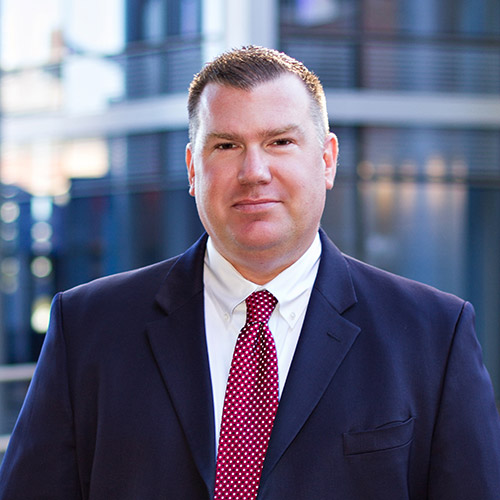 Jon Siebers
jsiebers@rhoadesmckee.com
616.233.5226
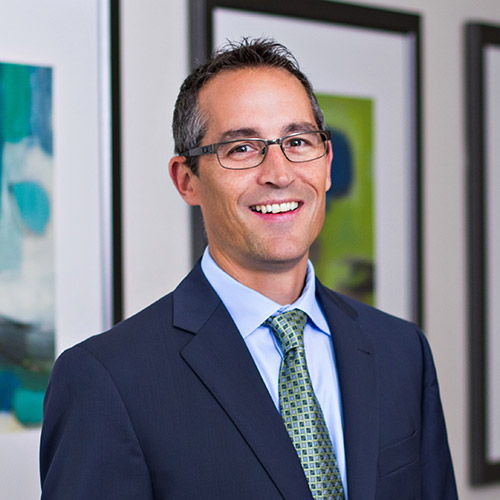 David Bevins
debevins@rhoadesmckee.com
616.233.5130